Updated A–F Refresh Template District Presentation to School BoardOctober 2023
[Template] Objectives and Instructions
Objective
Provide an optional editable PowerPoint presentation template for district leaders to customize to use to communicate to School Board members and other stakeholders about this year’s ratings and the refresh of the A–F accountability system once 2023 ratings are available on Nov. 14.

Many districts have already been communicating about the A–F refresh. This resource is intended to supplement existing conversations and resources and can be tailored based on district need.
Instructions for Template Use
Customize slides 16-17 with 2022 and final What If ratings for two campuses from your district
Create copies of slide 16 or 17 to customize for additional campuses as needed
Customize slide 21 with 2022 and final What If ratings for your district
Customize slides 23-25 with final What If ratings and 2023 ratings for your district and campuses. 
Create copies of slide 24 or 25 to customize for additional campuses as needed
Slide 5 mentions the additional deck to share to provide context on A–F purpose, design commitments, and A–F refresh changes
[Template] 2023 A-F Communications Timeline
May 31: Preliminary “What If” ratings / communications resources released to districts via TEAL
May 31: EOC performance levels available to districts 
June 9: A–F Estimator released to districts
June 20: 2023 Accountability Manual public comment period closes 
June 30: EOC results published in Family and Analytic Portals
August 11: STAAR 3-8 performance levels available to districts
August 16: STAAR 3-8 assessment results published in Family and Analytic Portals
October 30: Final 2023 Accountability Manual adopted into rule and appendices released
October 30: 2023 A–F district communications toolkit (resources for communicating 2023 accountability ratings)
November 14: 2023 A–F ratings released to districts via TEAL
November 16: 2023 A–F ratings released publicly (e.g., press release, TXschools.gov)
MAY
JUNE
AUGUST
The issuance of A-F ratings under this final rule is pending and subject to change based on judicial rulings or decisions from the 88th Legislature during a special called session.
OCTOBER
NOVEMBER
This slide template is designed to be used once 2023 ratings are available​
STAAR   |   A-F
Video Message from the Commissioner
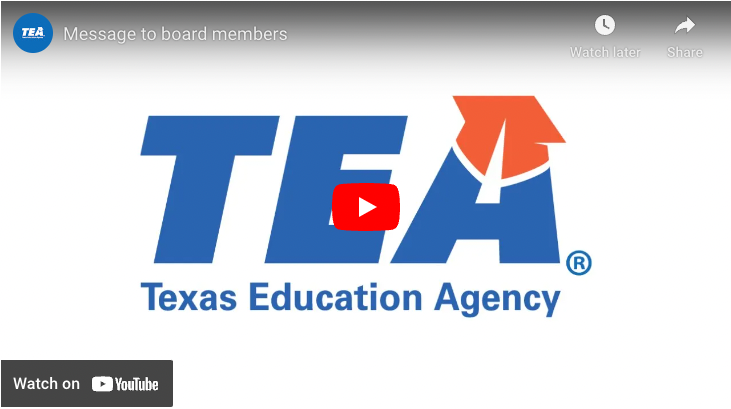 [Customize] Additional A–F context to share
Supplemental A–F refresh slides include: 
Purpose of A–F Accountability System
A–F Design Commitments that Remain Unchanged
A–F Refresh Changes


Supplemental A–F Refresh Info can be found on the 2023 Accountability Development webpage.
Why Refresh the A-F System?
A-F is a tool to help meet continuously improved goals for students
According to state law, the purpose of A-F accountability is: 
to continuously improve student performance​
eliminating achievement gaps based on race, ethnicity, and socioeconomic status ​
to ensure this state is a national leader in preparing students for postsecondary success.
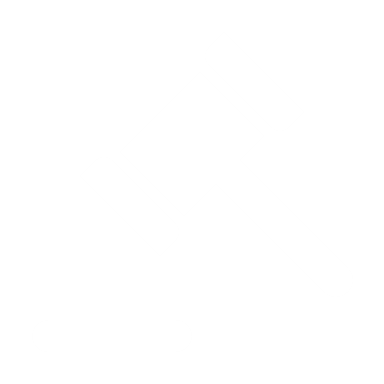 Improve Student Performance
Eliminate Achievement Gaps
Prepare Students for Postsecondary Success
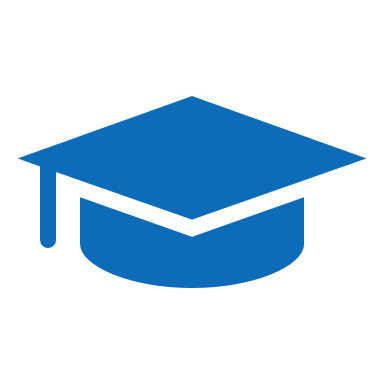 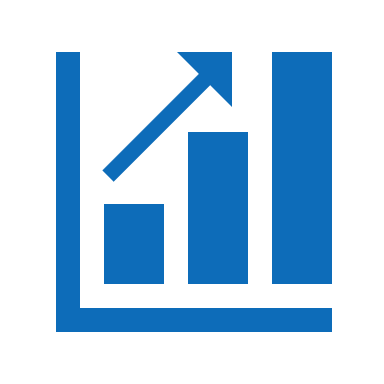 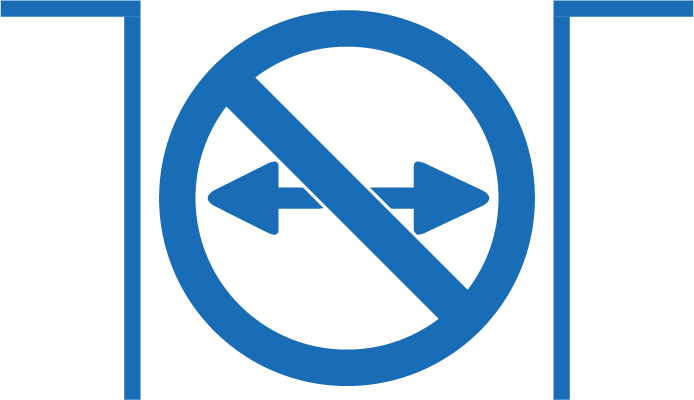 Fostering a culture that supports growth and continuous improvement when this performance information is public is a difficult but critical task for education leaders.
[Customize] As a district, we have additional information to help us inform performance
As a district, we recognize you have additional information outside of the A–F accountability system that helps inform performance and continuous improvement. 

[Placeholder slide] To be replaced with additional performance indicators if determined to be of use during the update presentation.
Extensive feedback has been gathered on potential A-F changes
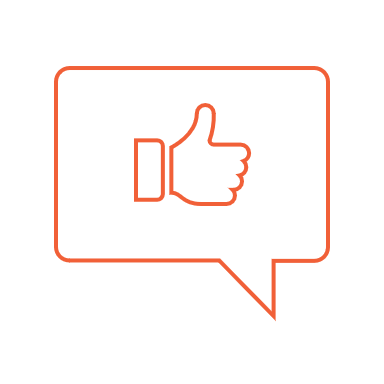 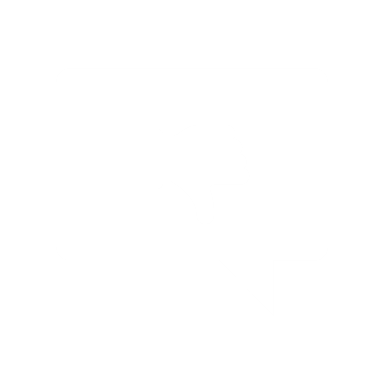 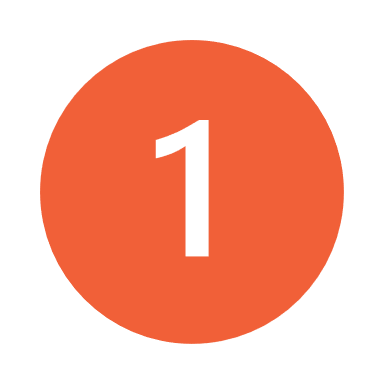 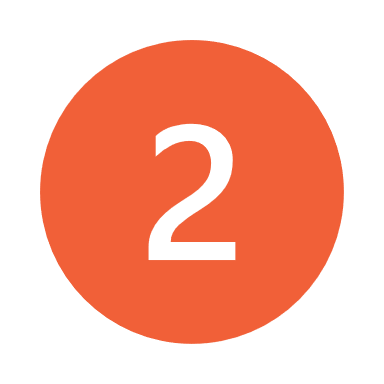 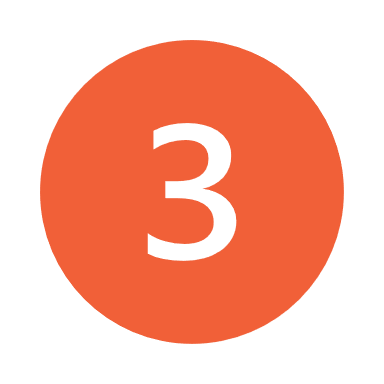 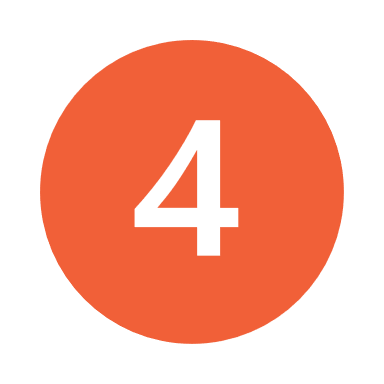 July 2019 – May 2022: Gathered feedback from stakeholders
June
Nov.
Jan.
March
Multiple rounds of proposed frameworks for the refreshed A-F system were published in the last year, with updates based on feedback
The A-F system has stayed the same during the past 5 years, but statute requires updates to meet goals for students
To help school leaders reflect on performance improvements, A-F cut points have remained unchanged since launched in 2017. 
But A-F indicators must be updated given statutory requirements guiding the goals of the system.   2023 is the year for those changes.
A-F Refresh Year
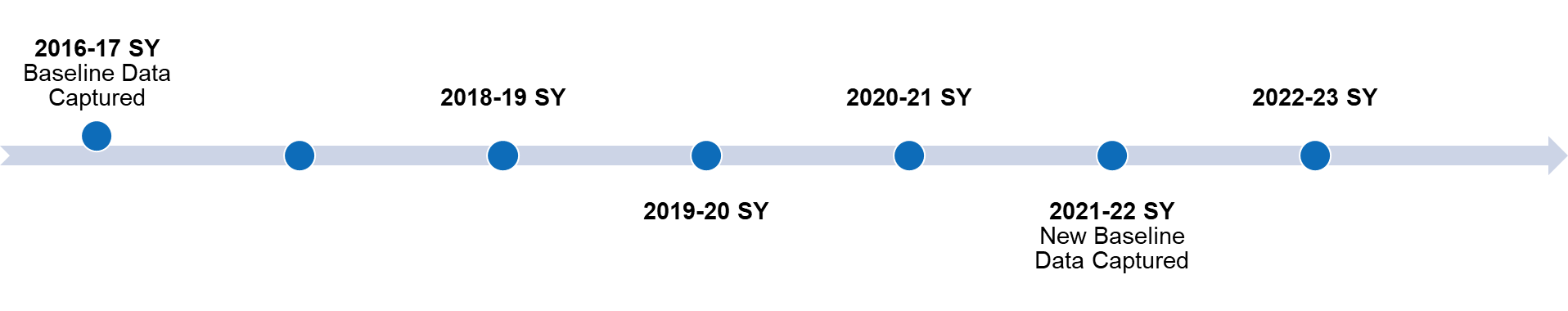 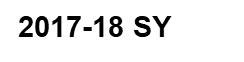 What is “What If”?
Evaluating performance will be different this year
2022 ratings and 2023 ratings are using different methodologies.
SY 2022-23 ratings are based on a different set of rules than previous A-F ratings.
2022 ratings and 2023 ratings cannot be compared side-by-side.

The 2023 A-F Refresh methodology shows more differences in campus performance, with a more distributed result.
It is possible a campus with an A rating in 2022 may improve in 2023 and yet receive a B rating. 
It is also possible that a campus with an A rating in 2022 may decline in 2023 and yet maintain an A rating.
It’s not a simple apples-to-apples comparison this year.
Because of this, TEA is providing districts  “What If” ratings
“What If” ratings use the new A-F methodology from the Final 2023 Accountability Manual in order to view 2022 results under the refreshed framework.  

“What If” ratings do not replace 2022 ratings. They are another tool to support continuous improvement moving forward.
TEA is publicly sharing “What If” ratings with 2023 ratings
“What If” versions of campus and district ratings from 2022, using the new A-F methodology are shared alongside 2023 ratings. 

This will allow board members, educators, parents and the public to get a sense of whether performance ratings issued in 2023 represent higher, lower, or similar performance as ratings issued in 2022 to support continuous improvement moving forward.
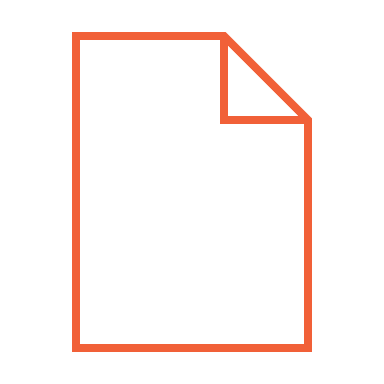 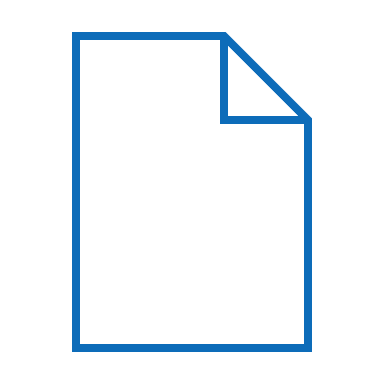 2023 RATING
”WHAT IF” RATING
AND
TXSchools.gov provides an apples-to-apples comparison of ratings under the refreshed cut points & methodology.
“What If” RatingsLet’s get familiar with changes to A-F
[Customize] “What If” ratings for [campus A - elementary]
*This doesn’t apply to dropout recovery schools or if Domain 1 is the one area with a score of 70+.
[Customize] “What If” ratings for [campus B – high school]
*This doesn’t apply to dropout recovery schools or if Domain 1 is the one area with a score of 70+.
New methodology for District Ratings
Prior to 2023, district ratings mirrored the K-12/High School campus system.​






Starting in 2023, district ratings will instead be weighted by enrollment of grade 3-12 students on each campus. The campus weight determines how much a campus grade proportionally impacts the district rating.
Better of Achievement or Progress: 70%
30%
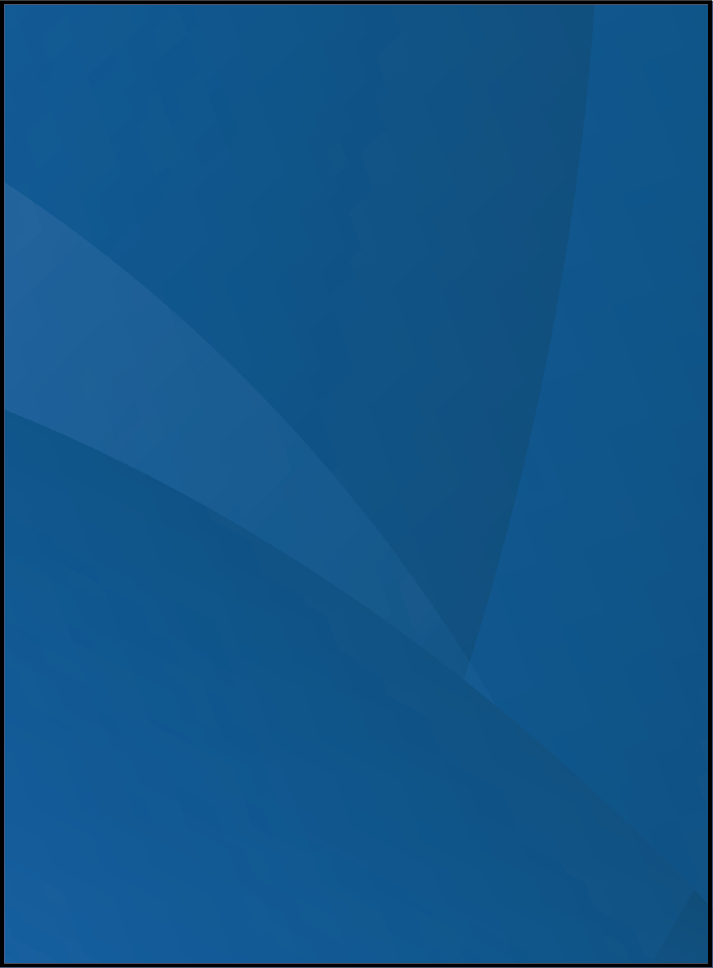 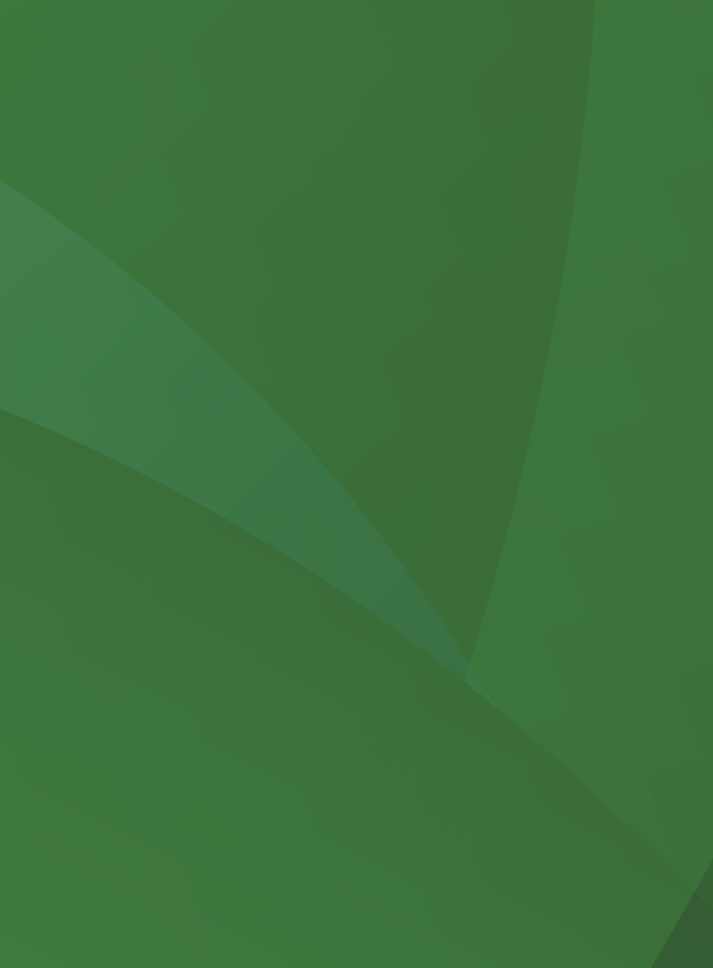 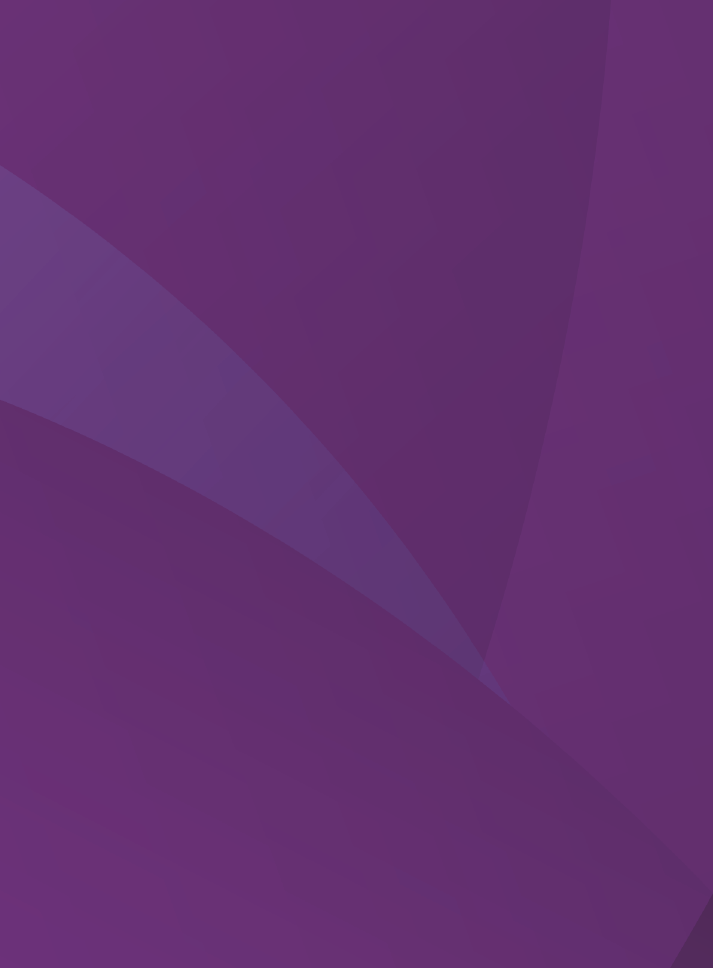 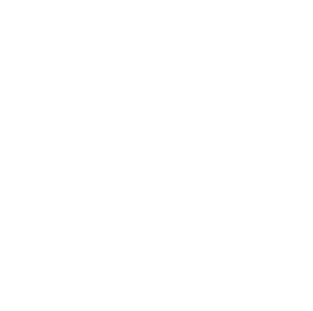 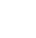 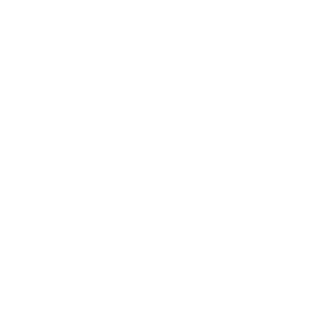 Student Achievement

STAAR – 40%
CCMR – 40%
Grad. Rate – 20%
SchoolProgress

Academic Growth
or
Relative Performance
Closingthe Gaps

Academic Achievement - 50%
CCMR – 30 %
Grad. Rate – 10%
EL Performance – 10%
K-12/High School System
Impacts of new methodology for District Ratings
Increases alignment of district outcomes with campus outcomes: In 2019, 30% of district ratings were not aligned with their campuses’ ratings​.​




Decreases disproportionate emphasis on high school performance: ​ Specifically, high school CCMR and graduation rates were 60% of Domain 1: Student Achievement scores and an additional 40% of Domain 3: Closing the Gaps scores, making them a significant factor in district ratings that was not reflective of all students within a district. ​
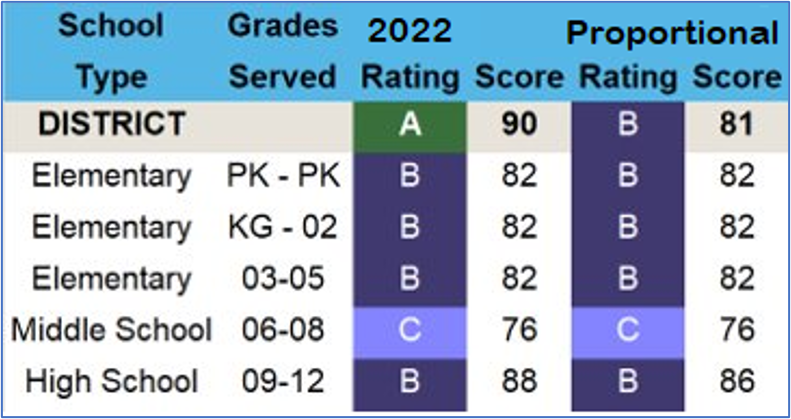 A district could be A-Rated even when no campus was A-Rated, because of the higher outcomes of one High School.
Example of disproportionate emphasis on HS performance
Under the previous methodology, high school performance was over-represented for both Domain 1: Student Achievement and Domain 3: Closing the Gaps. 

The following illustrates over-representation in Domain 1 for an example high school with 36% of the total district enrollment. For this example, Armadillo HS had a “C” rating, Big Bend MS received a “B”, and all 3 elementary schools received an “A”.

Under the old methodology, the district would receive a “C” rating because of the influence of low CCMR performance and graduation rates at Armadillo HS (which affects 60% of the Domain 1 score). Under the new methodology, the district would receive a “B” rating because the weight is based on enrollment and Armadillo HS is only 36% of the student enrollment.
Domain 1 Weighting
Old Methodology 
(Weighted by Components)
New Methodology 
(Weighted by Enrollment)
100%
[Customize] “What If” ratings for [district name]
* District ratings are now calculated using a weighted average of campus ratings, as opposed to calculating the district as a single K-12 campus.  This increases alignment of district ratings with campus ratings.
*This doesn’t apply to dropout recovery schools or if Domain 1 is the one area with a score of 70+.
“What If” ratings viewed statewide for context
Across the state, when viewing  “What If” ratings:

Applying the A-F Refresh methodology to 2021-22 performance causes some campus ratings to go up, some ratings to go down, and some ratings to remain unchanged.  

1170 campuses have a higher final “What If” rating than their actual 2022 final rating.
Excludes 520 Not Rated
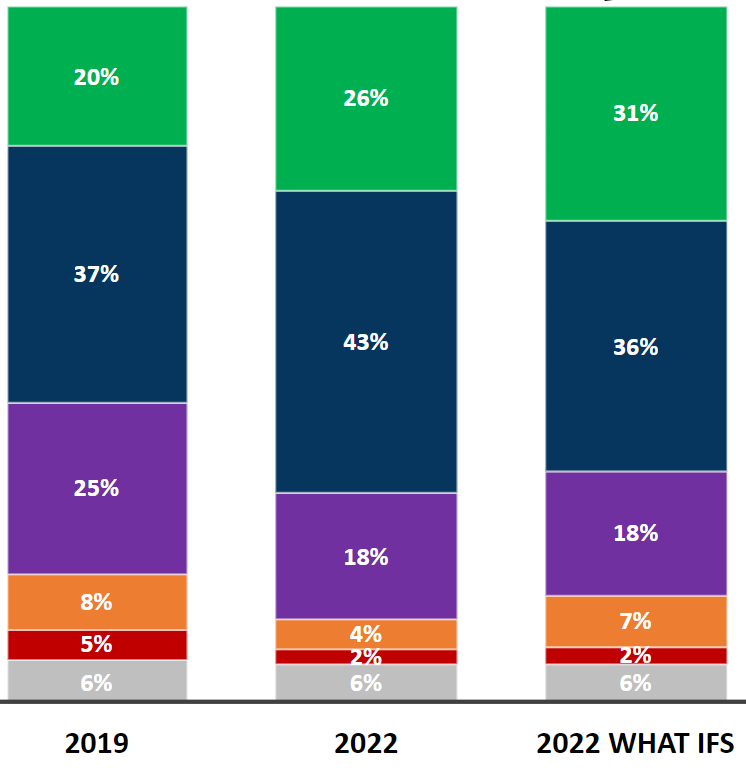 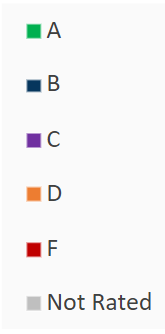 All Campuses - Overall Ratings
“What If” ratings viewed statewide for context
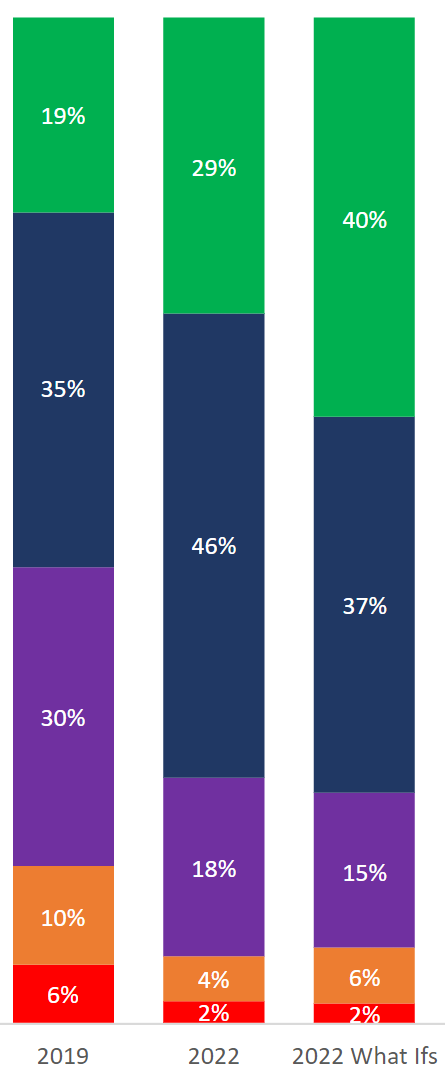 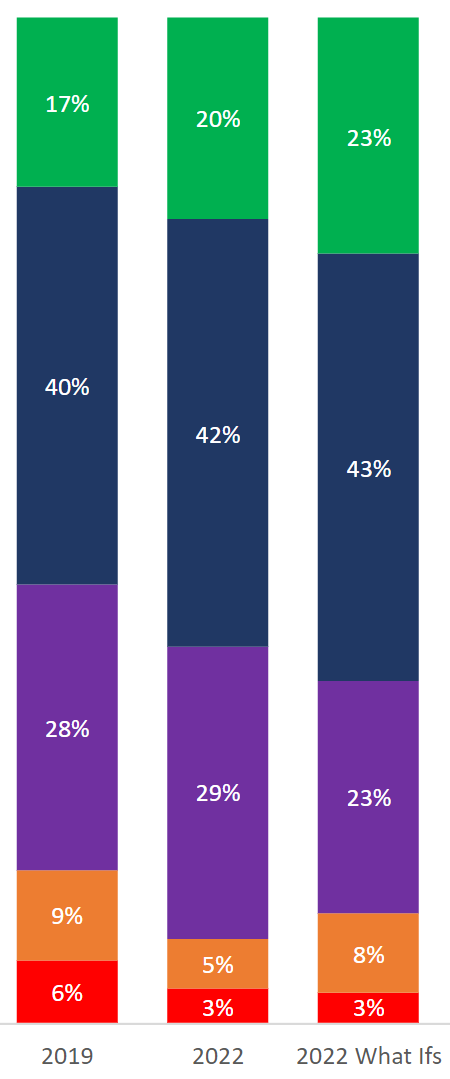 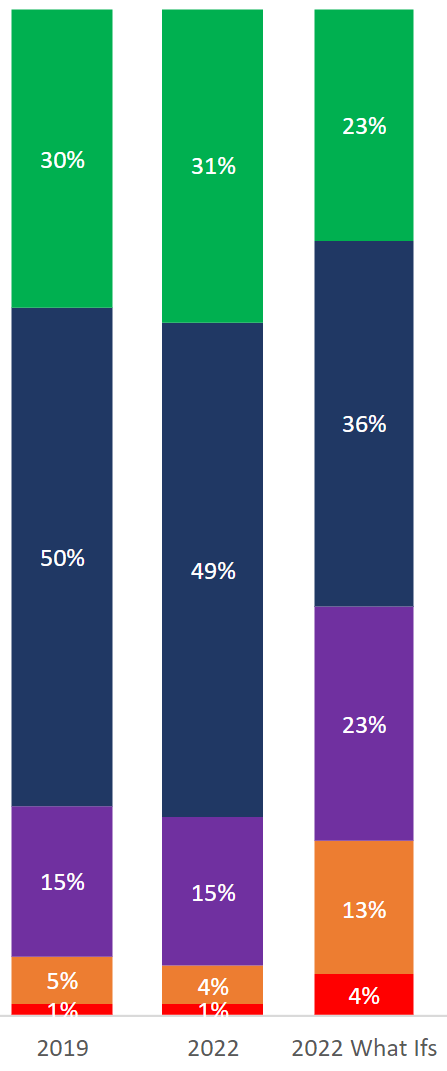 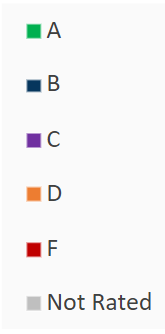 Elementary
Middle
High & K-12
[Customize] 2023 ratings for [district]
2023 A–F ratings and 2022 “What If” RatingsLet’s see how we did this year
[Customize] 2023 ratings for [campus A]
[Customize] 2023 ratings for [campus B]
[Customize] 2023 ratings in context
[Placeholder slide] If desired, replace this with 2023 ratings of similar or nearby districts or statewide summary information to be shared by TEA when ratings are released.
TEA’s communications about 2023 ratings include the use of “What If” ratings to communicate growth
TEA is providing comparisons of 2023 ratings to the “What If” version of 2022 ratings, rather than actual 2022 ratings:
In the TEA Press Release in November
In TEA Communications with members of the media
On TXschools.gov, TEA shows 2023 ratings alongside 2022 “What If” ratings

Downloadable statewide accountability ratings excel file also includes “What If” ratings.
TXSchools.gov provides an apples-to-apples comparison of ratings under the refreshed cut points & methodology.
TEA’s communications about 2023 ratings include the use of “What If” ratings to communicate growth
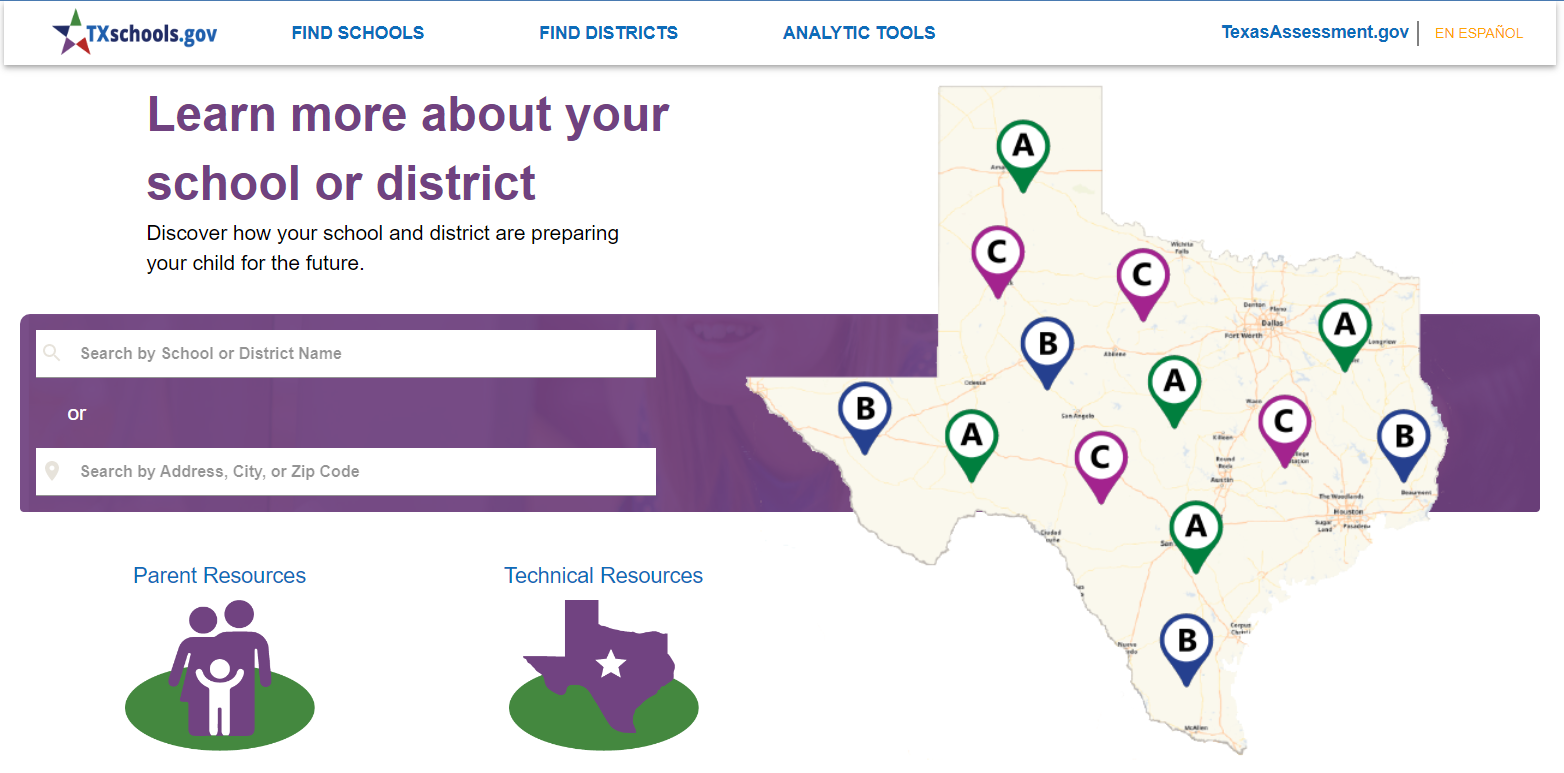 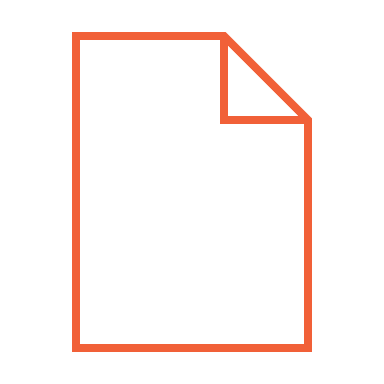 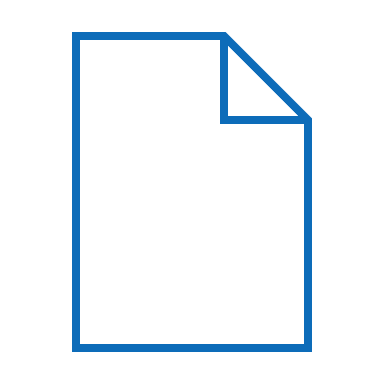 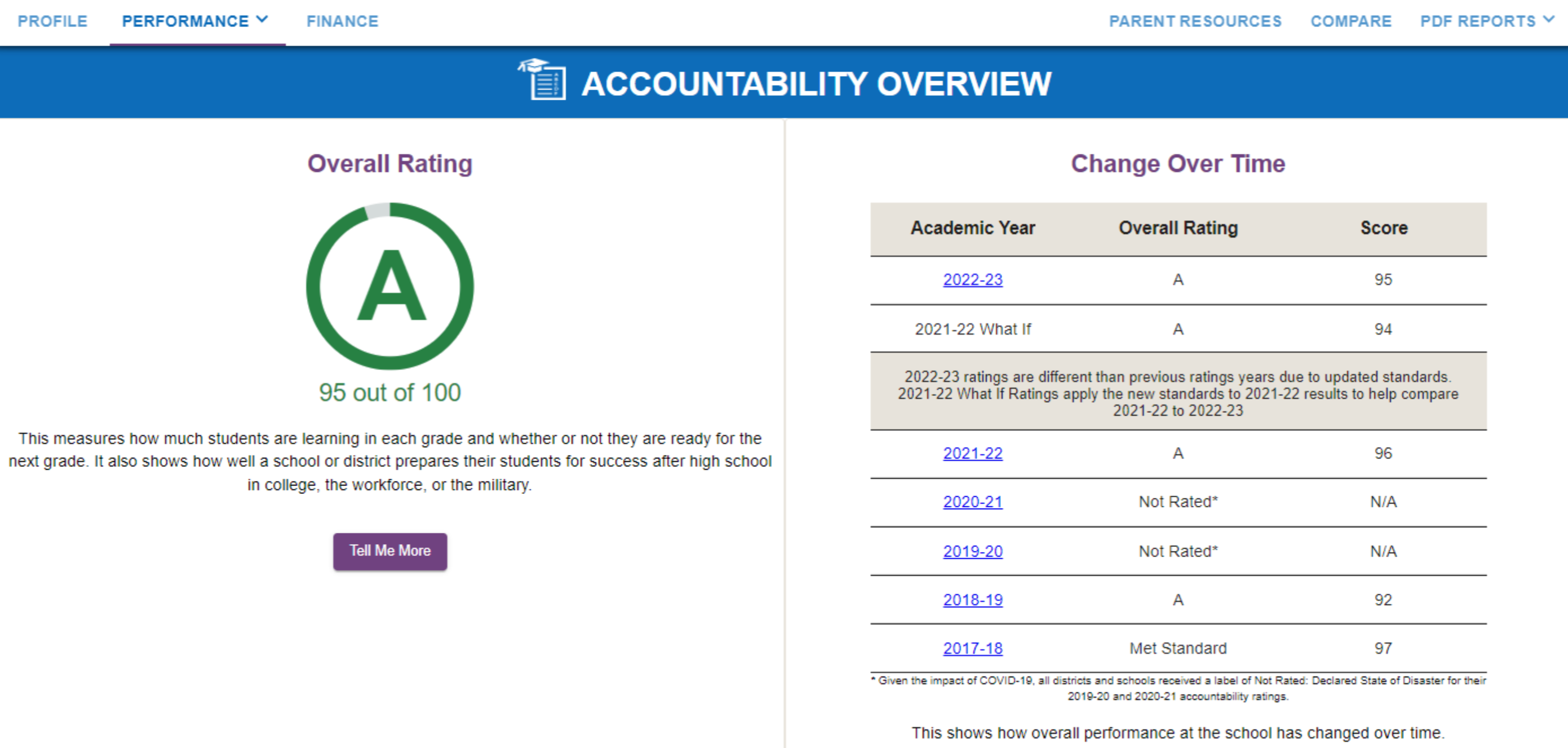 2023 RATING
”WHAT IF” RATING
AND
Thank You